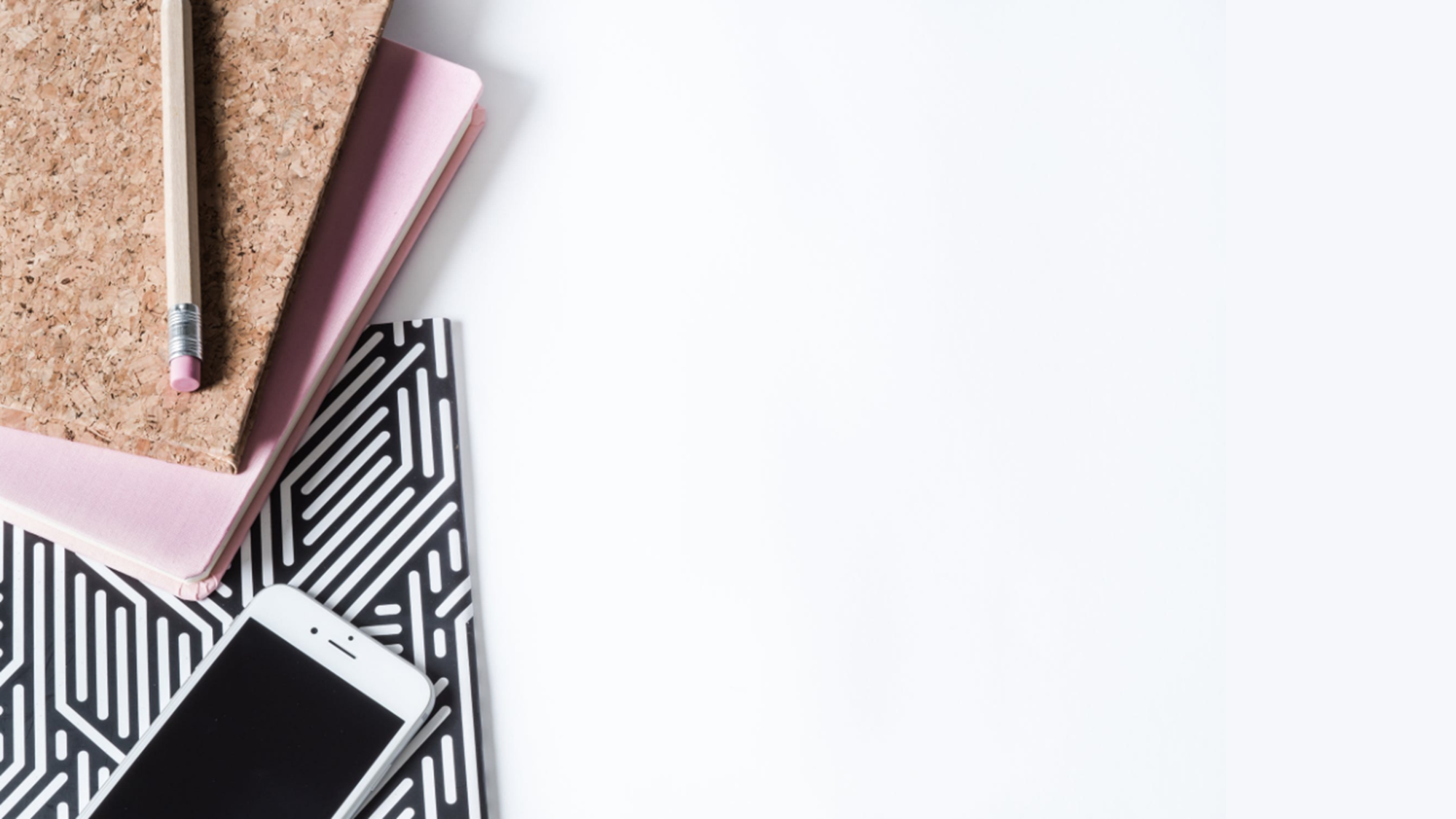 BY YUSHEN
YOUR LOGO
二年级数学下册
带小括号的两步混合运算
TWO STEP MIXED OPERATION WITH PARENTHESES
授课人：PPT818
授课时间：20XX
5.3
01
学习目标
进一步掌握含有小括号的混合运算的运算顺序，能正确地进行两步混合运算的计算。（重点）
理解小括号在混合运算中的意义和作用，会正确运用小括号列综合算式。（难点）
02
复习导入
说出各题的运算顺序，再计算出结果。
46－（23＋19）=
14+（70－16）=
=46－42
=4
=14+54
=68
先算括号里面的
再算括号外面的
先算括号里面的
再算括号外面的
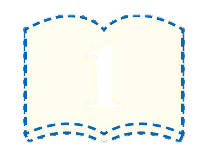 3
03
探索新知
知识点
含有小括号的两步混合运算的运算顺序
你还记得 58－（14＋6）是按怎样的运算顺序计算的吗？
小括号作用：改变运算顺序。
有小括号的算式：先算小括号里面的，再算小括号外面的。
小括号有什么作用？
03
探索新知
7×（7－5）
（77－42）÷7
（77－42）÷7
7×（7－5）
=35÷7
=5
=7  × 2
=14
04
小试牛刀
（选自教材P49 做一做）
1.计算。
76－（12＋25）
＝39
（12－5）×3
＝21
7
37
48÷（8－2）
＝8
34－（28－13）
＝27
6
7
6×（7＋2）
（88－56）÷8
＝54
＝4
32
9
05
巩固练习
1.(选自教材P49 做一做)上下两题有什么相同点和不同点？
4＋5×7             （72－18）÷9             24÷4＋2
（4＋5）×7           72－18÷9                  24÷（4＋2）
相同点：数字、运算符号相同。
不同点：加了小括号后改变了运算顺序。
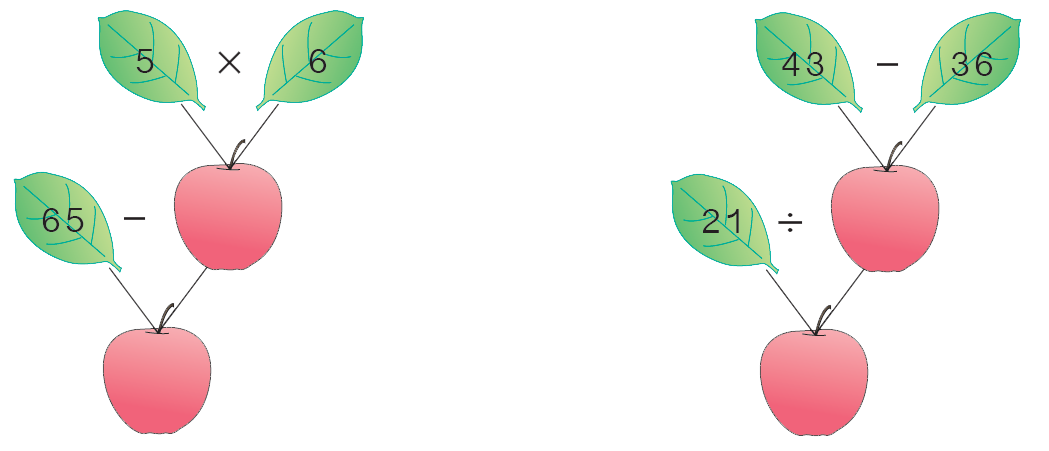 2.(选自教材P49 做一做)
30
7
35
3
65－5×6＝35
21÷（43－36）＝3
算式：_____________
算式:__________________
05
巩固练习
3.(选自教材P51 T7)
(24－18) ×9
56－  (23+8 )
＝25
＝54
6
31
88－( 46－18)
5×(28÷7)
＝20
＝60
4
28
36÷(3×3)
＝4
＝7
(14＋35)÷7
9
49
05
巩固练习
4.(选自教材P51 T8)比较上下两题的运算运算顺序和计算结果。
18＋ 27÷9
＝21
4×8－3
＝29
（18＋ 27）÷9
＝5
4×（8－3）
＝20
加了小括号，改变了运算顺序，计算结果也会不同。
5.(选自教材P51 T9)根据下表列出相应的算式，并计算。
42＋14－35=21             7×9－28=35       62－（15－3）=50        50－36÷6=44
05
巩固练习
5.填一填。
（1）算式里有括号的，要先算（                     ），再算（                       ）。
（2）算式 8×（4＋3）应该先算（        ）法，再算（         ）法。
（3）49÷（9－2）应该先算（        ）法，再算（         ）法。
括号外面的
括号里面的
乘
加
除
减
6.计算。
（54－9）÷5
30÷（70－64）
=5
=9
45
6
=36
（5＋2）×3
6×（41－35）
=21
6
7
7.二（1）班要给 40 棵树浇水，已经浇了16 棵，还剩下多少棵没浇？如果每桶水可以浇 3 棵树，浇剩下的树还需要几桶水？
40－16=24（棵）
（40－16）÷3=8（桶）
06
课堂小结
这节课你们都学会了哪些知识？
含有小括号的两步混合运算的运算顺序：算式里有小括号的，要先算小括号里面的，再算小括号外面的。
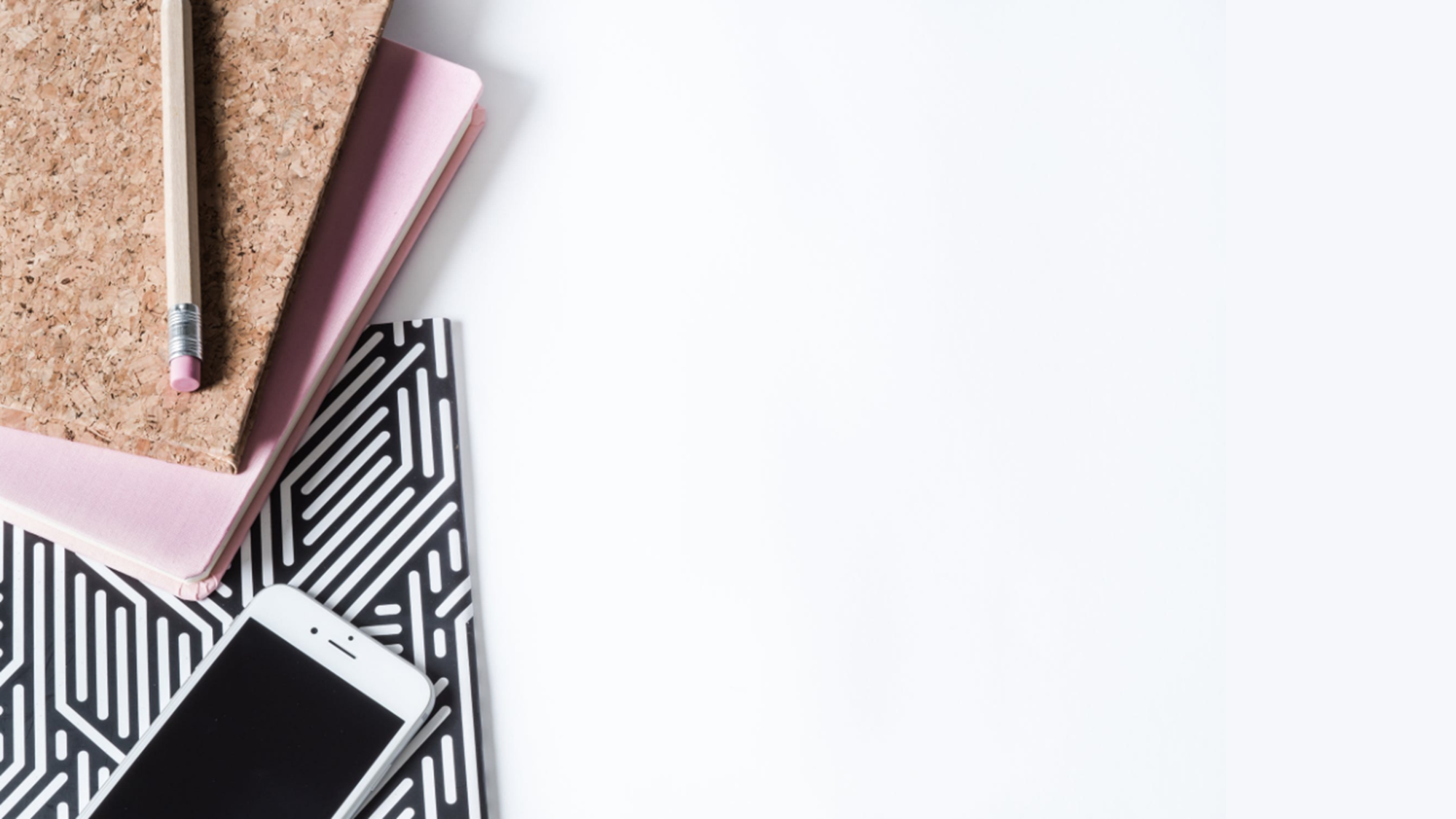 BY YUSHEN
YOUR LOGO
谢谢观看
THANKS FOR WATCHING
授课人：PPT818
授课时间：20XX
5.3